Игра «Умный дом» как средство формирования умений аргументации
Юркова С.К., учитель биологии,Рябова А.Н., зам. директора по УВР
МАОУ «СОШ №1» г.Горнозаводска
Цель:  формирование умений нахождения аргументов в текстах публицистического стиля
Продолжительность:  1.5– 2 часа
Участники команды: учащихся  7 классов
Форма: игра обучающего и соревновательного характера, состоит из 4 этапов . 
Каждый этап игры – работа с аргументами разных видов.
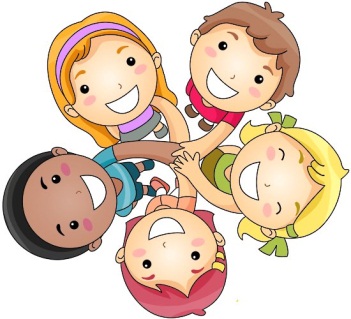 обучающая игра«Умный дом»
Умение найти в тексте субъектно-значимые аргументы.
Представление результатов работы в батле
Умение дифференцировать  аргументы по видам 
(сильные-слабые)
Теория
Умение найти в тексте аргументы в поддержку составленного суждения (журнальная статья)
Теория
Умение составить суждение по публицистическому тексту (рекламный буклет)
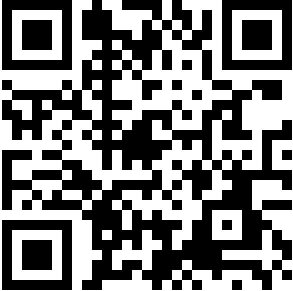 Теория
1 этап
Образовательный результат: умение составить суждение по публицистическому тексту (рекламный буклет)
Объект оценивания: записанное предложение, отражающее позицию автора текста  (суждение)
Техническое задание:
Прочитайте информацию из рекламного буклета.
Сформулируйте и запишите одним обобщающим предложением позицию автора текста
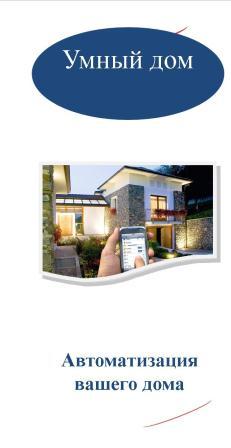 2 этап
Образовательный результат: умение найти в тексте аргументы в поддержку составленного суждения (журнальная статья «Умный дом»)Список аргументов, которые приводятся в тексте и являются подтверждением суждения, составленного на 1 этапе.
3 этап
Образовательный результат: умение дифференцировать аргументы на сильные  и слабые и оценка  «Это интересно!»
Сильные
не вызывают критику, их невозможно опровергнуть, разрушить, не принять во внимание:
неоспоримые и общепризнанные факты;
часто наблюдаемые явления;
научно-обоснованные или экспериментально 
подтверждённые факты;
 факты,
5.  подтверждённые авторитетным источником, мнением.
Слабые
вызывают сомнения:
 
факты, редкие или единичные явления;
факты из жизни, научно не обоснованные;
факты, подтверждённые сомнительным источником, мнением.
Выделить сильные аргументы,слабые аргументыДополнить список
4 этап
На данном этапе участники игры делятся на 2 команды. Участники одной команды находят в тексте аргументы «за», второй команды – «против». 
Образовательный результат: умение найти в тексте субъектно-значимые аргументы.
Представление результатов работы в батле
4 этап
Роль 1 «Вы женщина в возрасте 35 лет, проживающая в большом городе, обеспеченная мать двоих детей, активно движущаяся по карьерной лестнице»Вам предлагают приобрести и установить интерактивную систему «Умный дом». 
Роль 2 «Бабушка из небольшого провинциального города, приехавшая в гости к дочери и внукам на неделю»
    Что Вас  порадовало в системе «Умный дом? 
Роль 3 «Подросток 13 лет, любящий приглашать в  одноклассников»
?
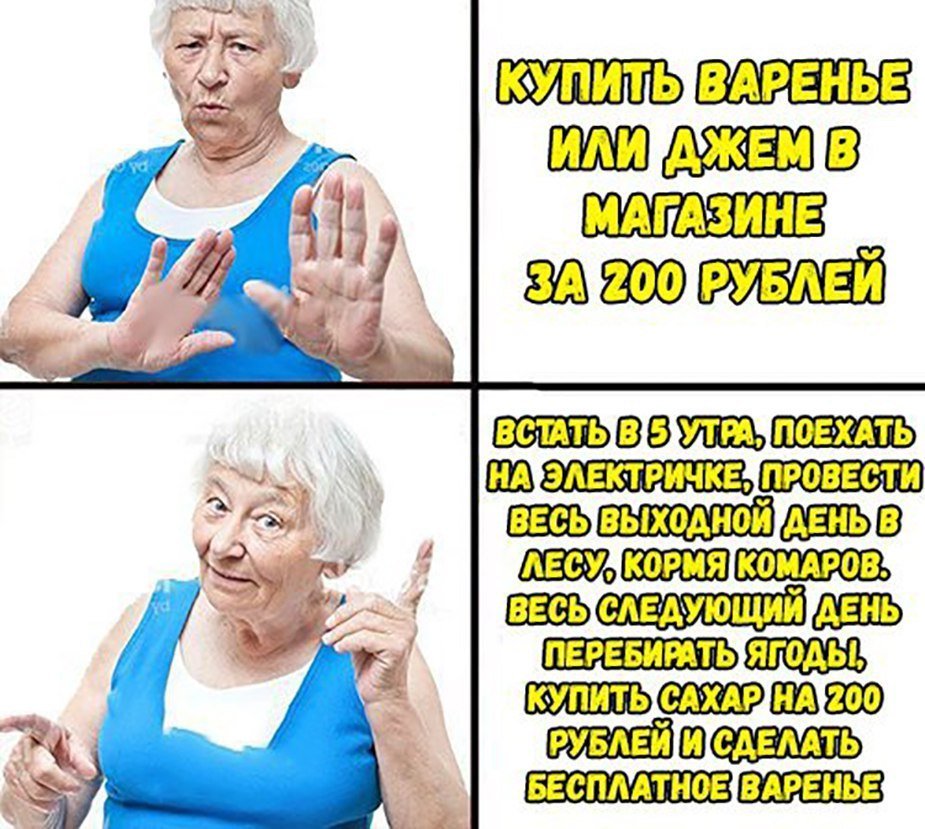 ?
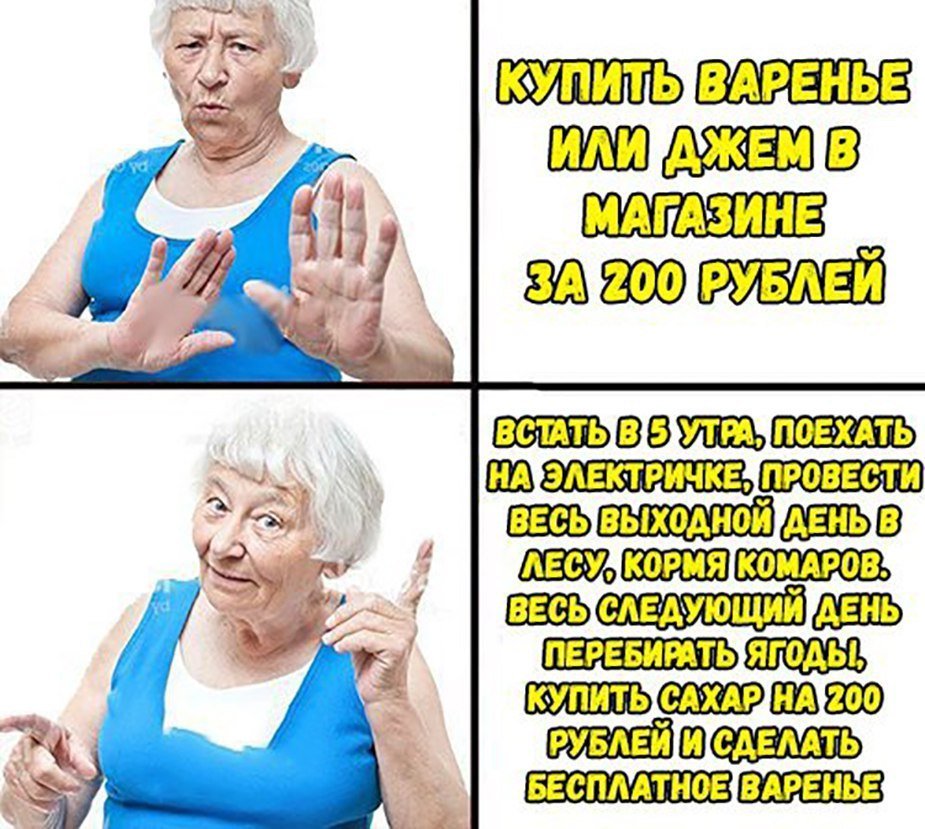 Спасибо за внимание!
МАОУ «СОШ № 1» г.Горнозаводскаshool1gornoz@yandex.ru(834269) 4-27-51